Rigorous Evaluation of Social Innovations: What Does It Take?
Dr Ong Qiyan
Research Fellow, SSRC
The Need for Social Innovations
We want to offer better social services to those in need
We want to reach out to those who should be but are not under our radar yet
Society is changing and new services are needed
Population profile
Social norms
Social innovation is a response as well as an anticipation to what is needed by those in need 
To have good social innovations, we need to first take stock of what is happening around us.
Research Approach
Rigorous evaluation
Data analytics
Social Service Research Center
The Conception of Social Innovations
We want to hear from academics
New ideas base on theory and empirical findings
Today, we want to hear from you – 
the practitioners!
New ideas base on ground knowledge and experience
We want to hear from policymakers
New ideas base on policy objectives, internal research findings, past policy outcomes
Social Service Research Center
Research Approach
Rigorous evaluation
Data analytics
Social Service Research Center
?
Improve Practice
Identify the areas that need to be strengthened to enhance the impact of the program
To share knowledge about your program
Assess Impact
Ensure that the intervention has produced the intended effect.
Quantify the result of the program
Demonstrate that the program is effective
Gather funding support
Convince staff to adopt new practices
WHY Evaluation
Research?
Cost Effectiveness
With limited resources, we need to know what’s the best use for our money
Social Service Research Center
Program Evaluation: A Mommy’s Dilemma
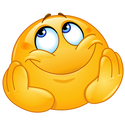 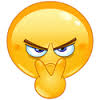 VS
Social Service Research Center
Have you ever wondered…
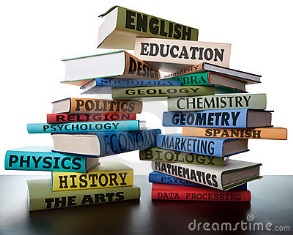 Who will be more successful when they grow up?
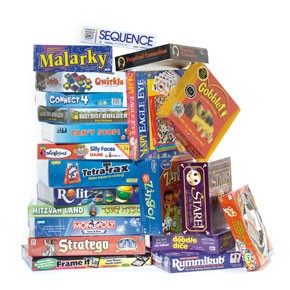 Social Service Research Center
Suppose time flies… and the kids are grown up and you see their achievements. What are you thinking right now?
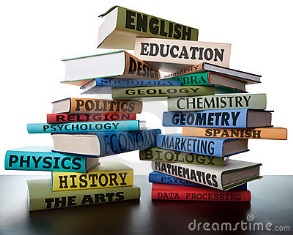 Who will be more successful when they grow up?
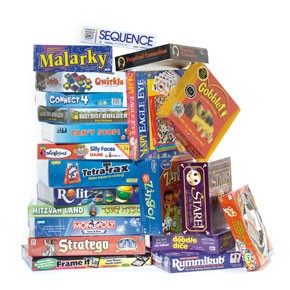 What is the measure of success? 
Income
Job title
Number of people served
Happiness
The two kids may be very different in character
Social Service Research Center
A very important reason that is often missed out:How did we decide who gets what?
The two kids may be very different in character
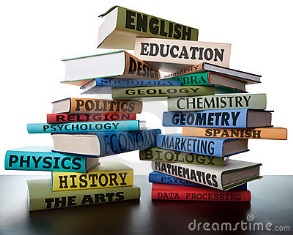 Did I let them choose what they would like to do?
Did I let them choose what they would like to do?
Did I assign the kids based on their relative academic results?
Did I assign the kids based on their relative academic results?
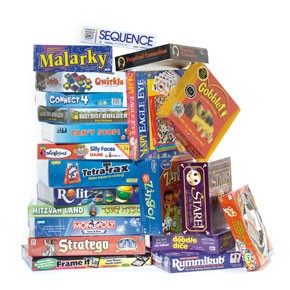 Did I assign the kids based on their relative happiness?
Did I assign the kids based on their relative happiness?
Did I assign the kids by drawing lots?
Social Service Research Center
A very important reason that is often missed out:How did we decide who gets what?
Suppose the two kids are very different in character
Difference in outcome may reflect differences in personality, such as motivation and positive attitudes, rather than the program
Did I let them choose what they would like to do?
Did I assign the kids based on their relative academic results?
Did I assign the kids based on their relative academic results?
Difference in outcome may reflect differences in relative abilities, rather than the program
Did I assign the kids based on the relative happiness they derive from the activities?
Did I assign the kids based on their relative happiness?
Differences in outcome are likely to be due to the effect of the program
Did I assign the kids by drawing lots?
Social Service Research Center
What Makes a Rigorous Evaluation?
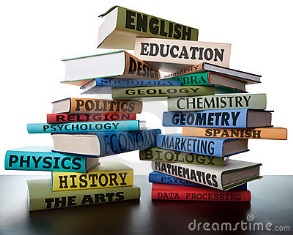 We need to randomize the assignment
Who will be more successful when they grow up?
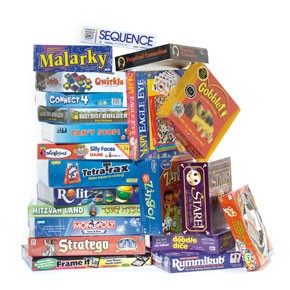 We need to decide the measure(s) of success of the experiment before we begin and measure it(them) when the kids are grown up.
We need comparable kids
We need to measure them before they are assigned to different states.
Social Service Research Center
Common Timeline for Program Evaluation
Look for researchers for program evaluation
Look for researchers for program evaluation
Conception of New Program
Evaluate Outcome
Implementation of Program
Data Collection
Social Service Research Center
Optimal Timeline for Program Evaluation
Look for researchers for program evaluation
Suggest improvements to program
Conception of New Program
Evaluate Outcome
Implementation of Program
Post-test Data Collection
Social Service Research Center
[Speaker Notes: Timing: how long before and after implementation of program.]
Optimal Timeline for Program Evaluation
Develop evaluation strategy
Pin down objectives for evaluation
Identify measurement tools
Determine methodology
Number of treatment groups
Sample selection 
Timing of evaluation
Look for researchers for program evaluation
Conception of New Program
Evaluate Outcome
Implementation of Program
Post-test Data Collection
Social Service Research Center
[Speaker Notes: Timing: how long before and after implementation of program.]
Optimal Timeline for Program Evaluation
Research Design Window
Develop strategy for program implementation
Develop evaluation strategy
Determine assignment methodology
Develop program manual 
Identify and train program staffs
Develop schedule for monitoring and process evaluation
Look for researchers for program evaluation
Time savings!
Conception of New Program
Evaluate Outcome
Implementation of Program
Post-test Data Collection
Pre-test Data Collection
Social Service Research Center
[Speaker Notes: Timing: how long before and after implementation of program.]
What are we missing out?
Look for researchers for program evaluation
Evaluation dimensions may be limited 
Insufficient time for pre-test data collection
Insights from evaluation may be limited
Small Research Design Window
Conception of New Program
Evaluate Outcome
Implementation of Program
Data Collection
Social Service Research Center
[Speaker Notes: design introduced too many confounding factors which cannot be resolved statistically]
What are we missing out?
Employ data analytics 
Appropriate measures are not always present -> resort to proxies
Limited insights due to incomplete assignment strategy
Rigorous evaluation may not be possible
Look for researchers for program evaluation
Conception of New Program
Evaluate Outcome
Implementation of Program
Data Collection
Social Service Research Center
[Speaker Notes: design introduced too many confounding factors which cannot be resolved statistically]
The best time to start the research design is soon after conception of the social innovation
Social Service Research Center
The more focused you are about what you want to examine by the evaluation,
the more efficient you can be in your evaluation, 
the shorter the time it will take you, 
the less it will cost you.
Social Service Research Center